Признаки весны
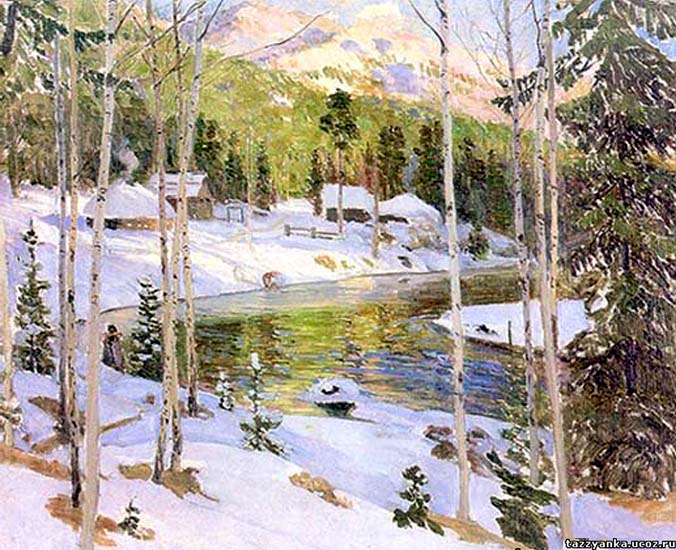 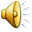 Ледоход
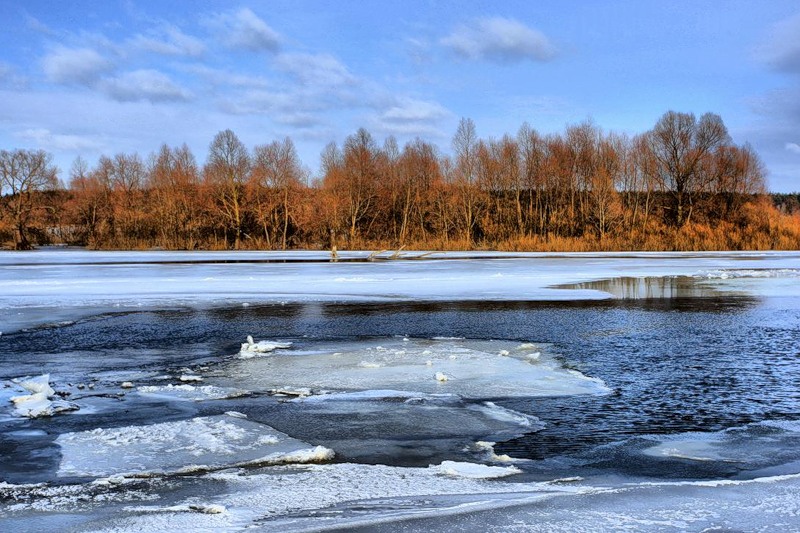 Ледоход
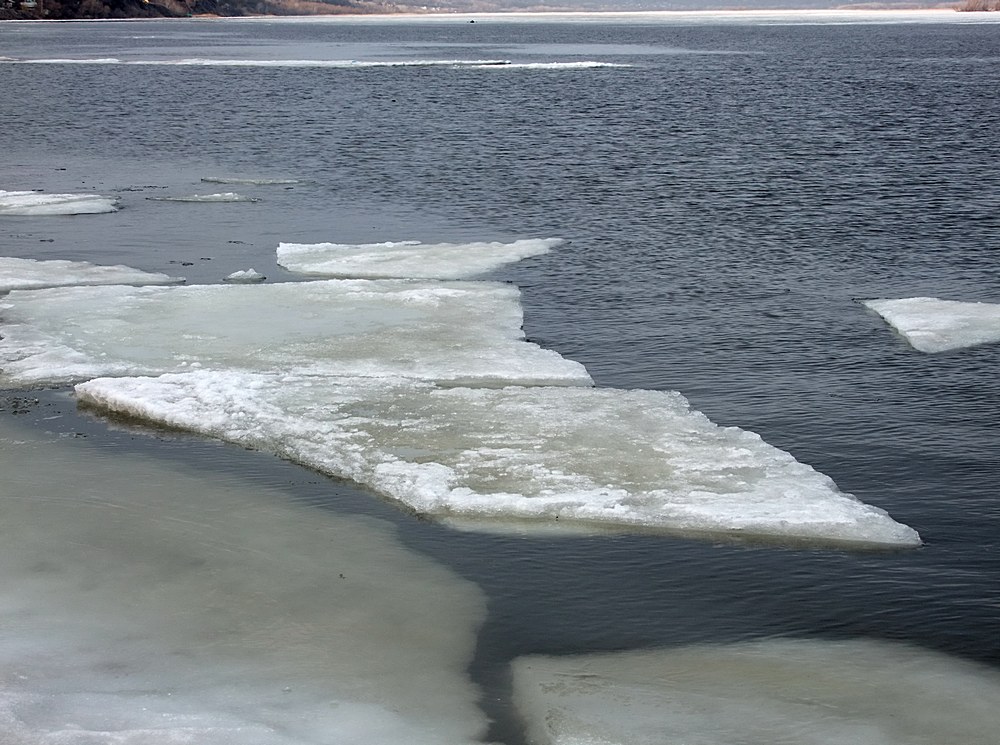 Первоцветы
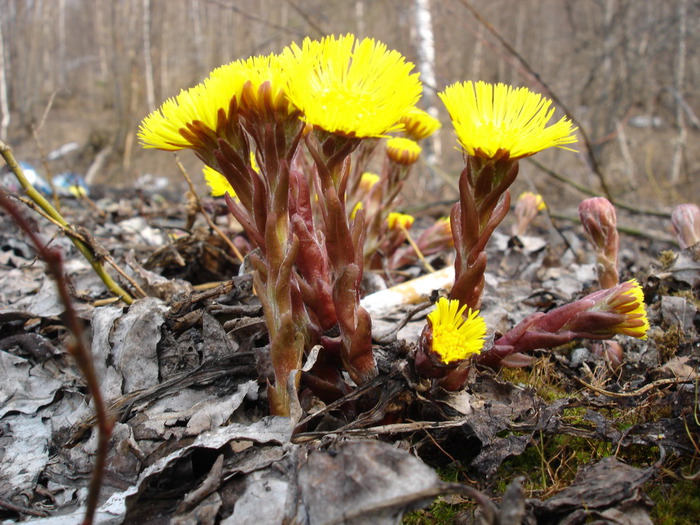 Мать-и-мачеха
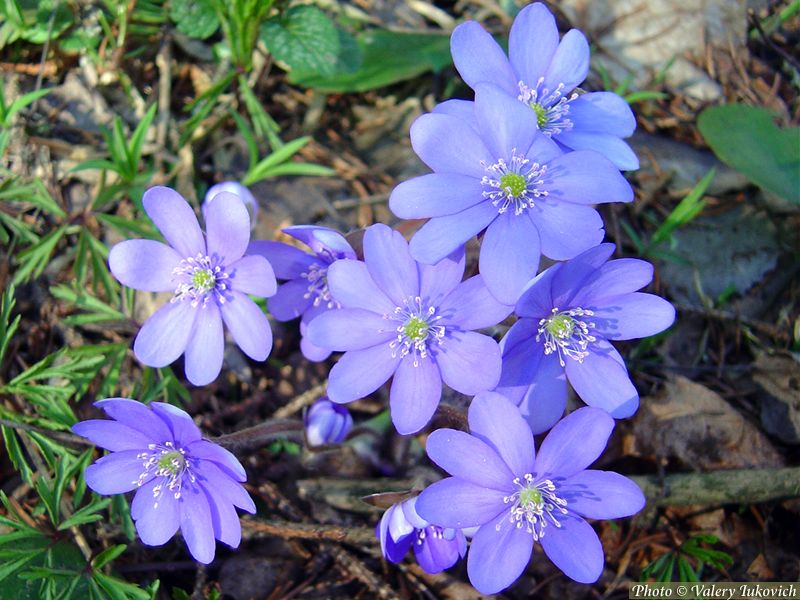 Перелеска
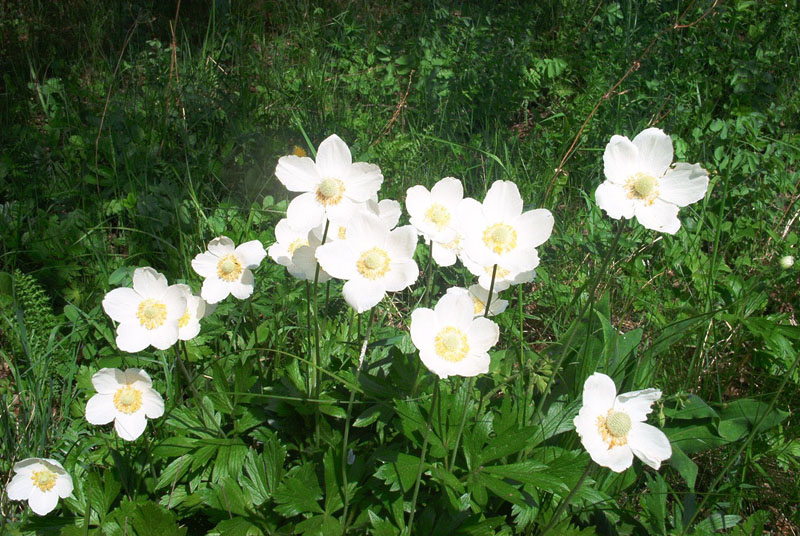 Ветреница
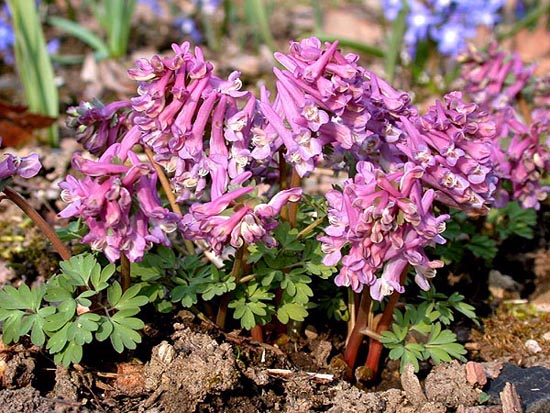 Хохлатка
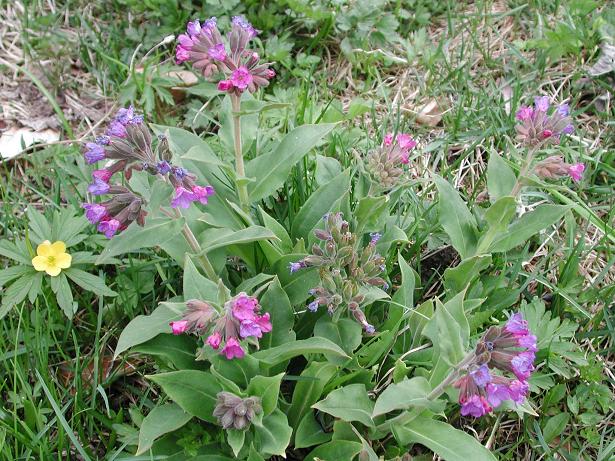 Медуница
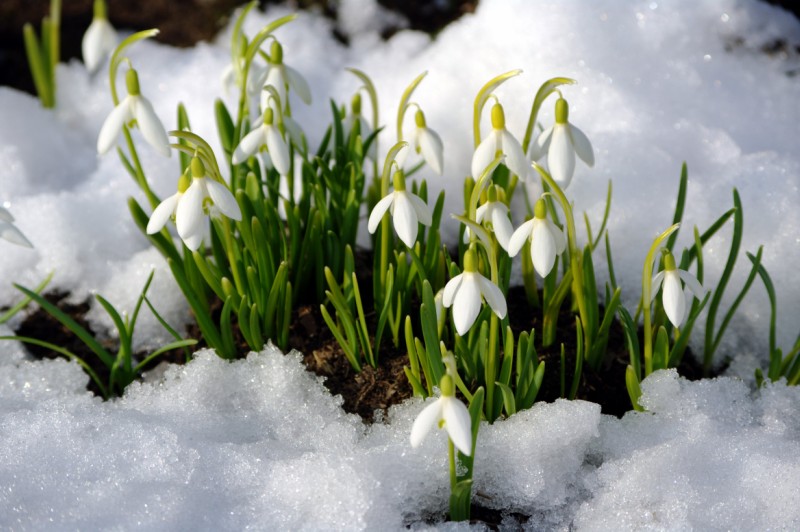 Подснежник
Как звери встречают весну?
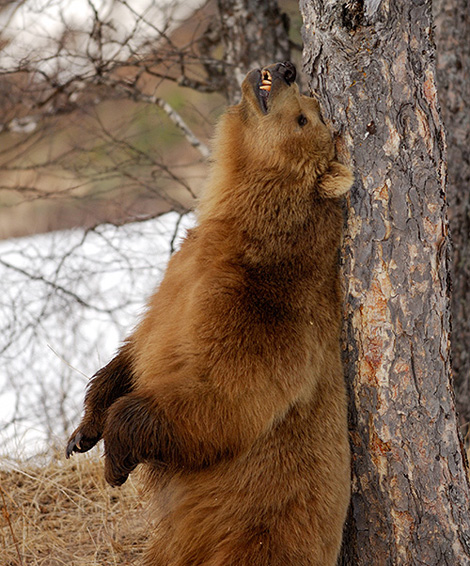 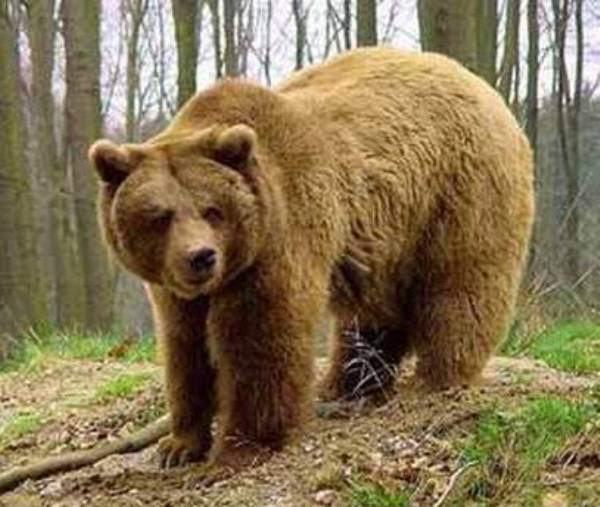 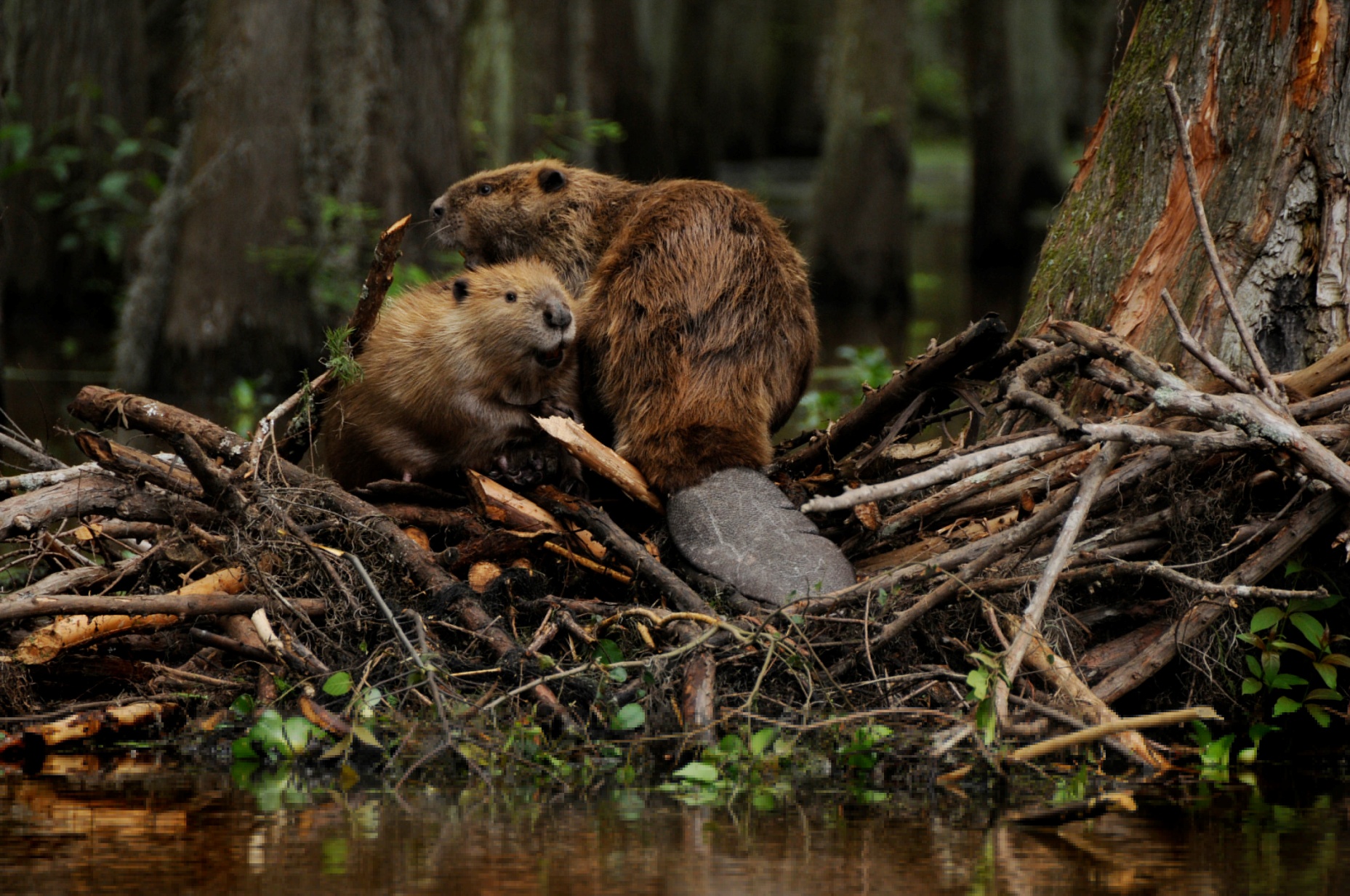 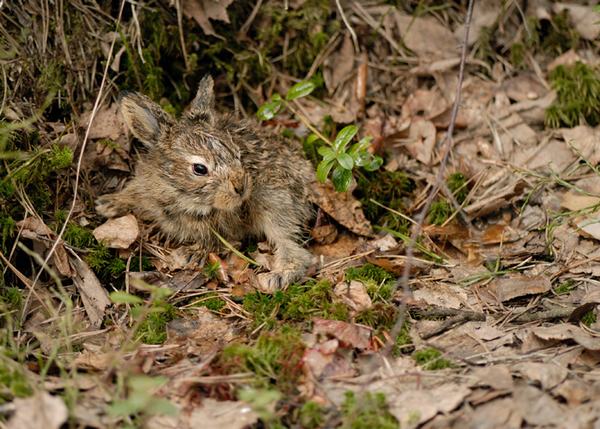 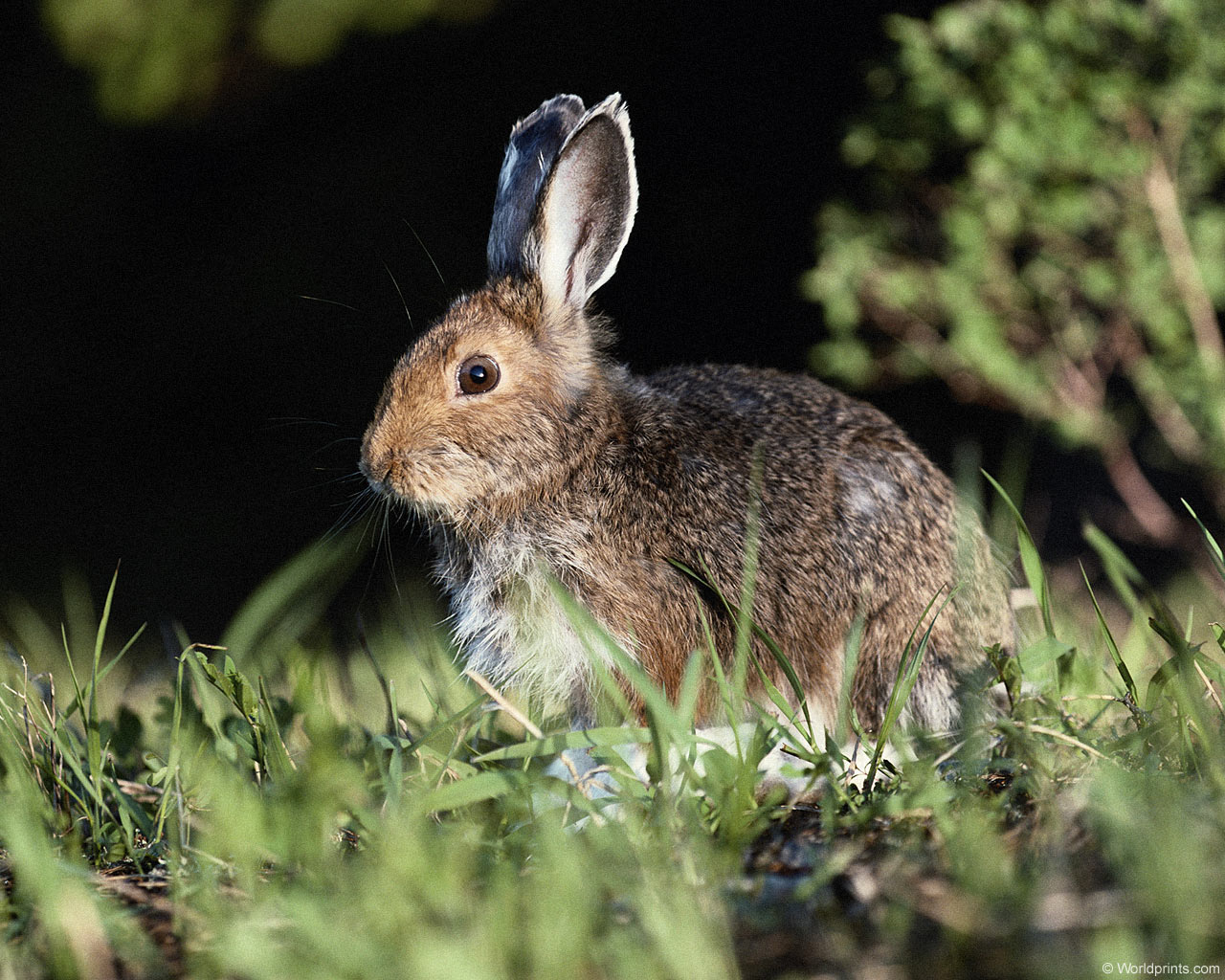 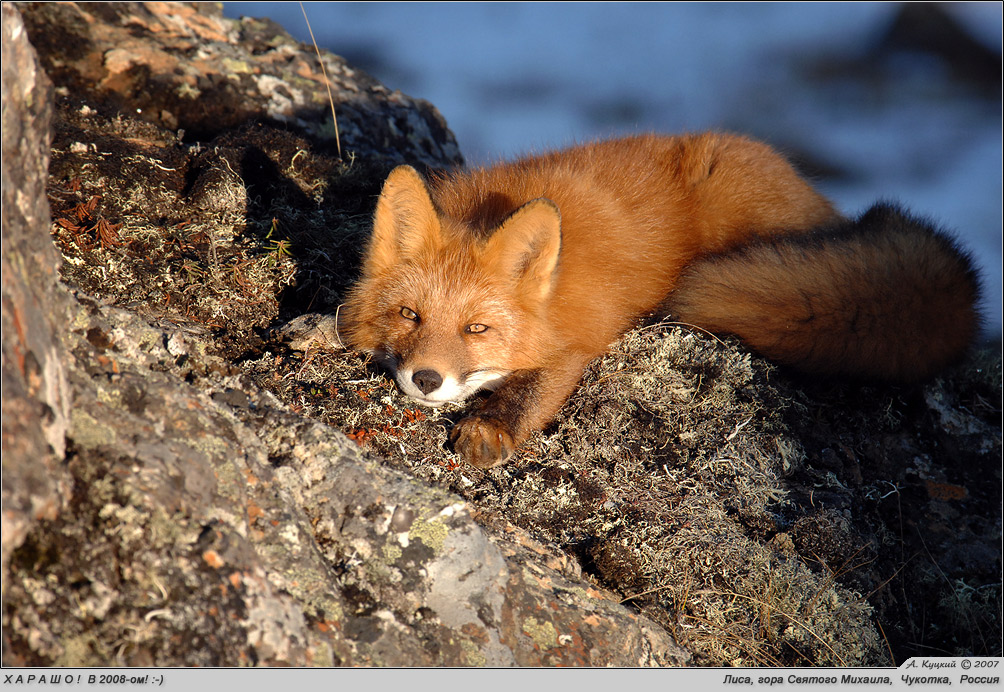 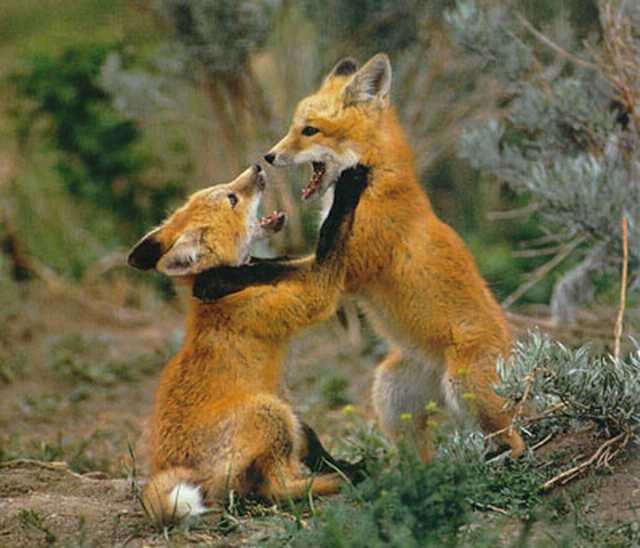 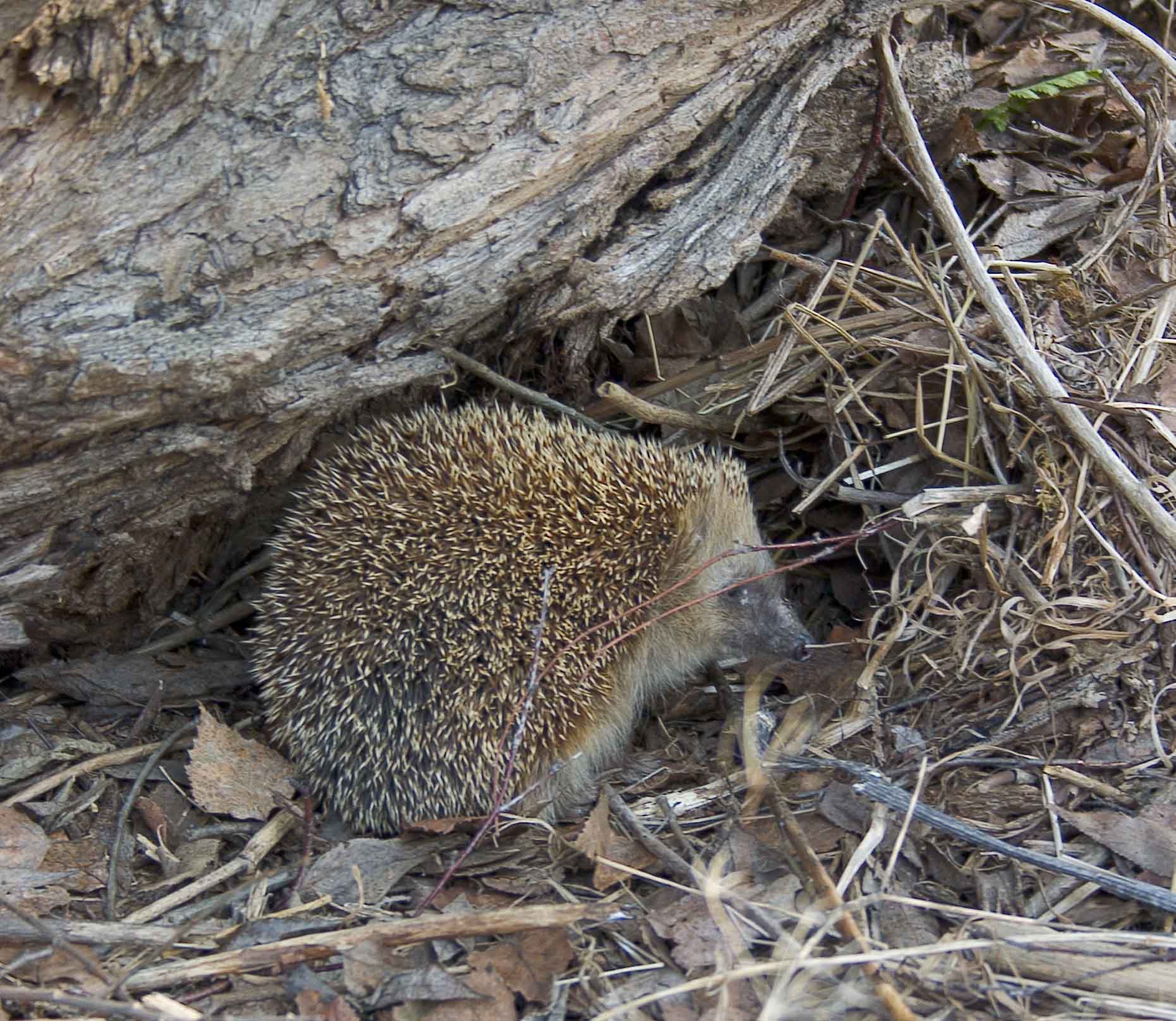 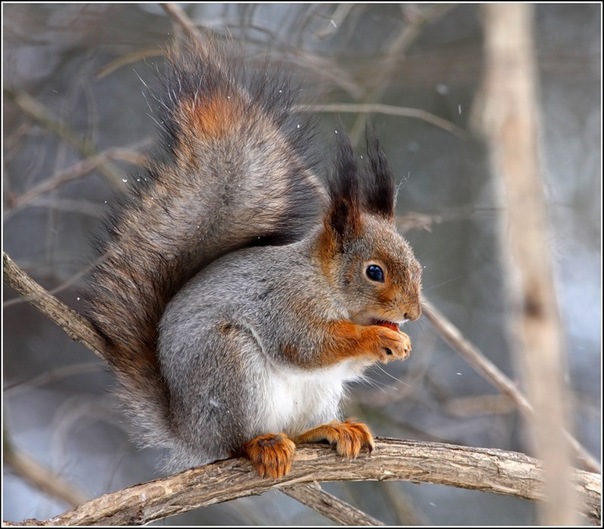 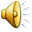 Прилёт птиц
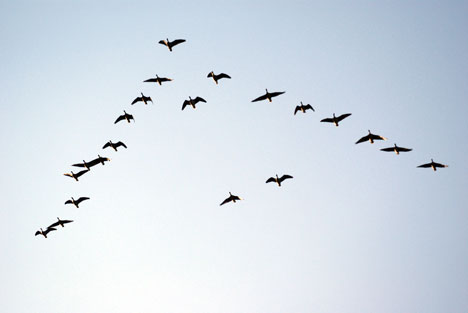 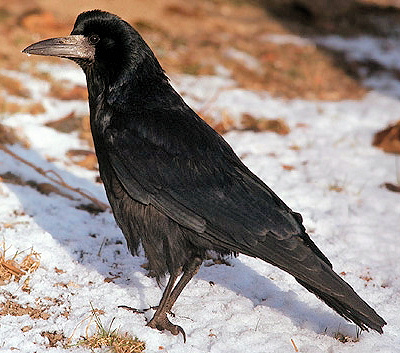 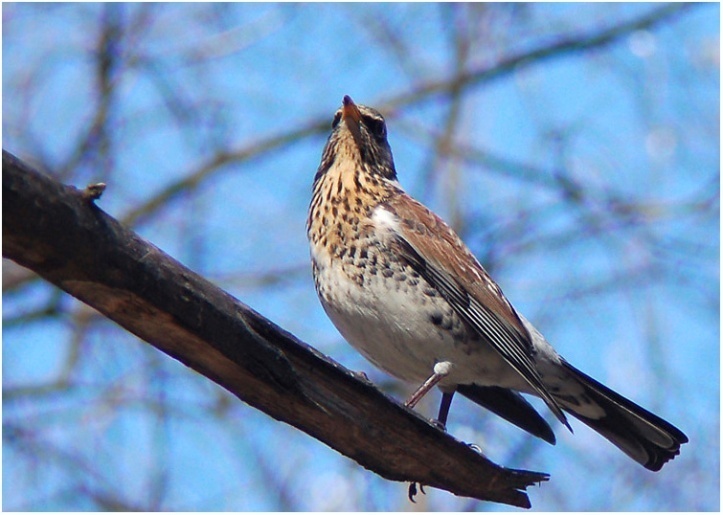 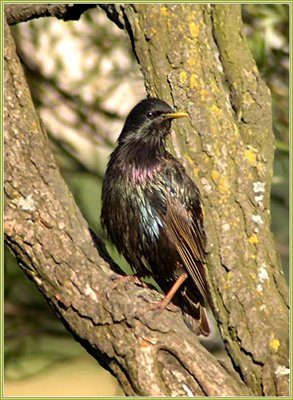 Дрозд
Грач
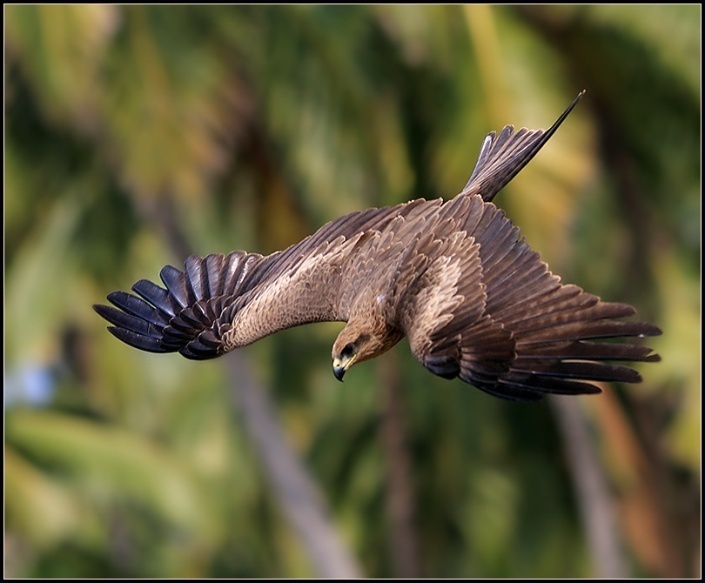 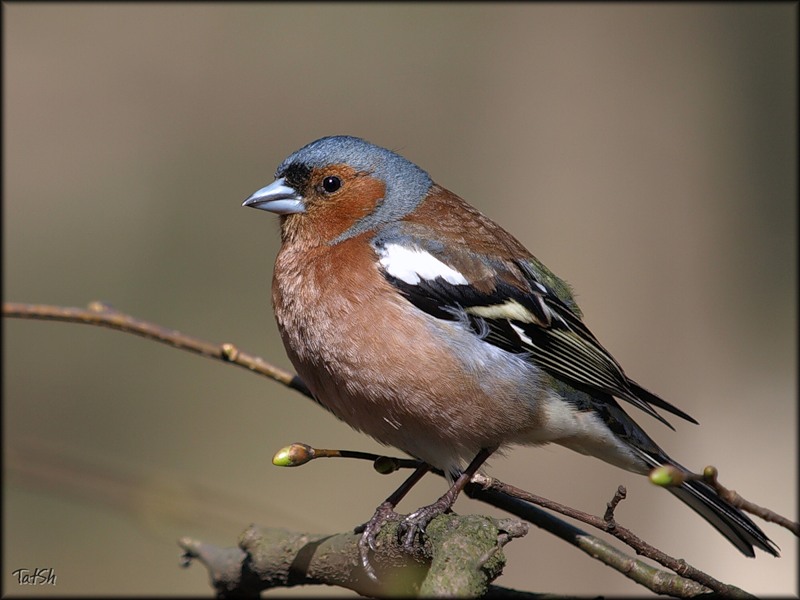 Скворец
Зяблик
Коршун
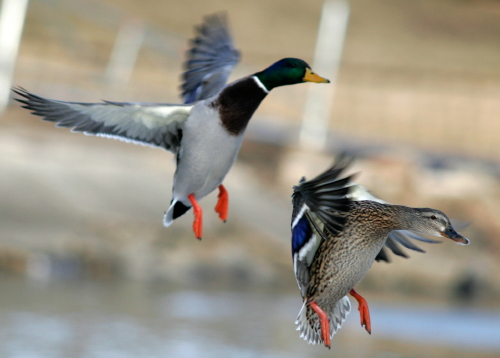 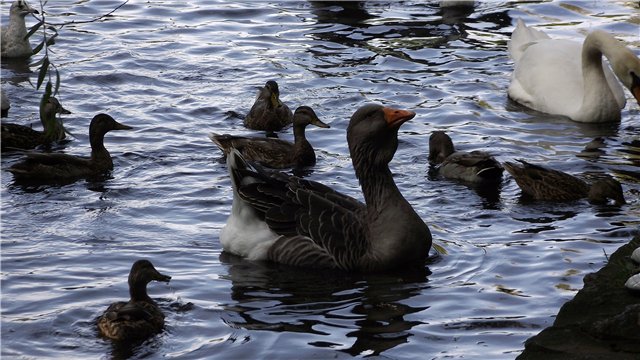 Утки
Гуси и лебеди
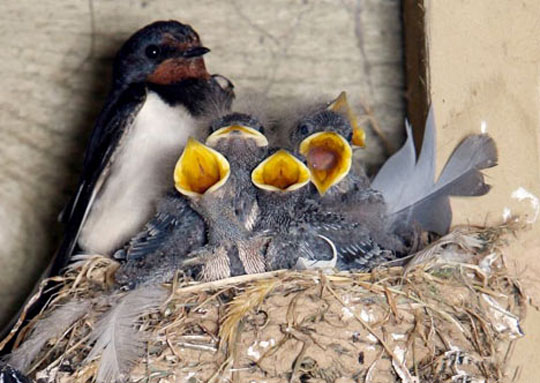 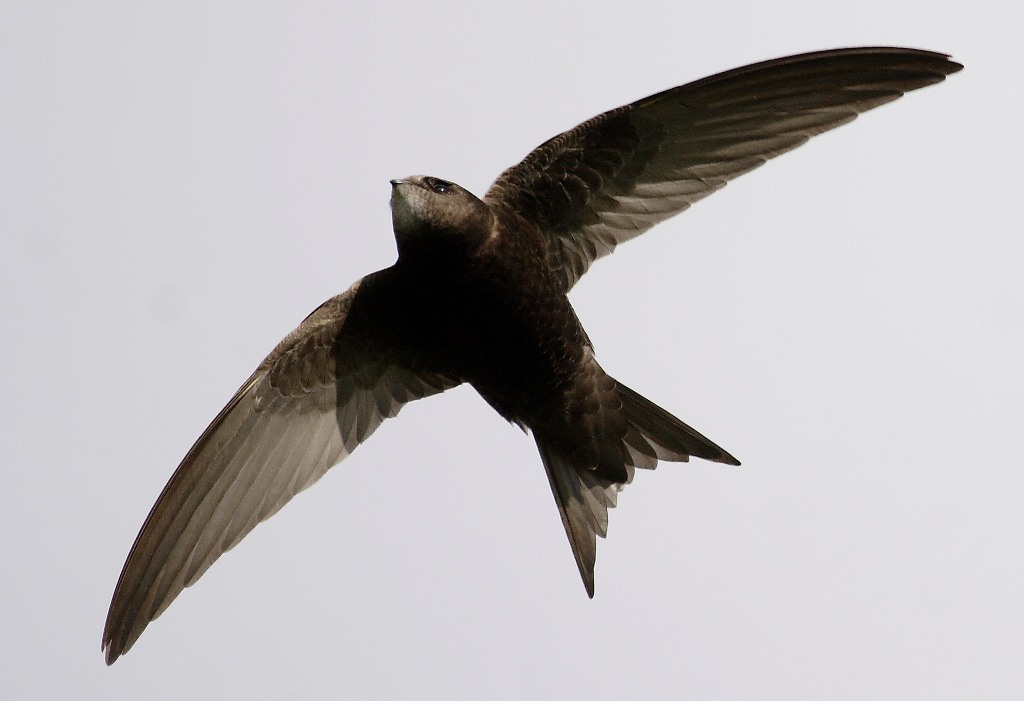 Ласточка
Стриж
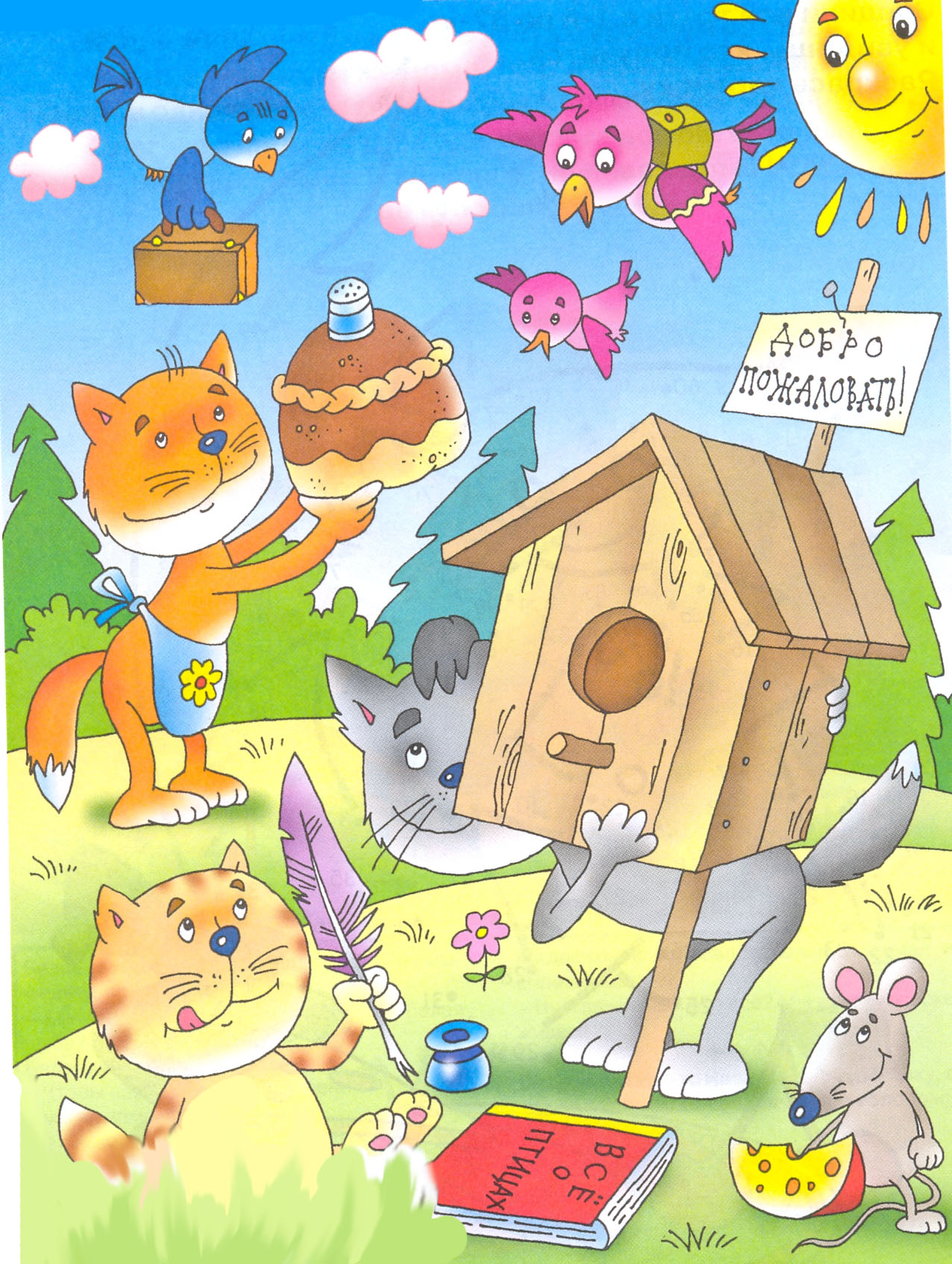 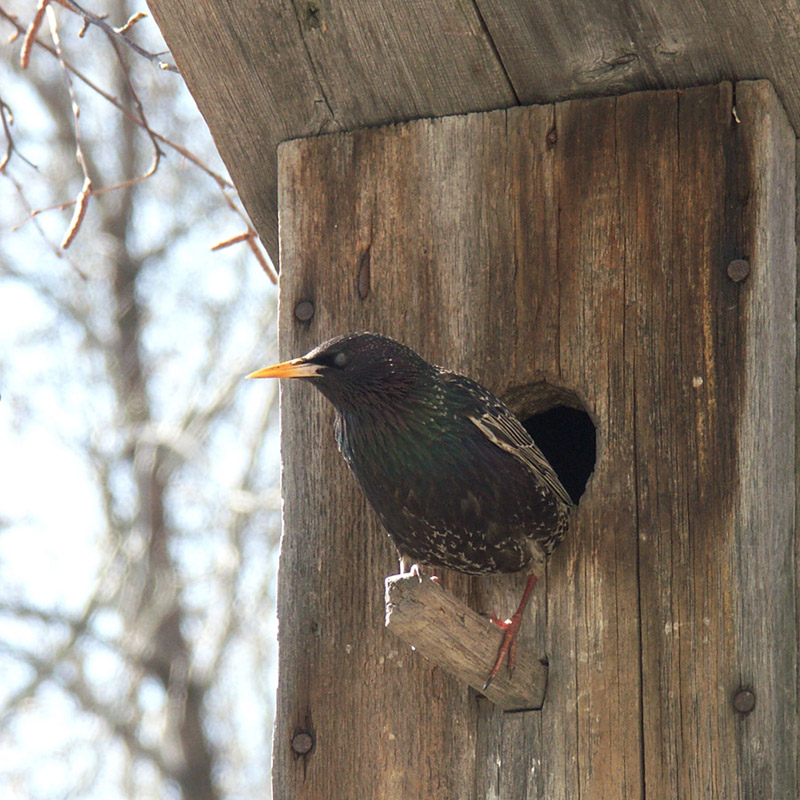 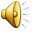 Насекомые
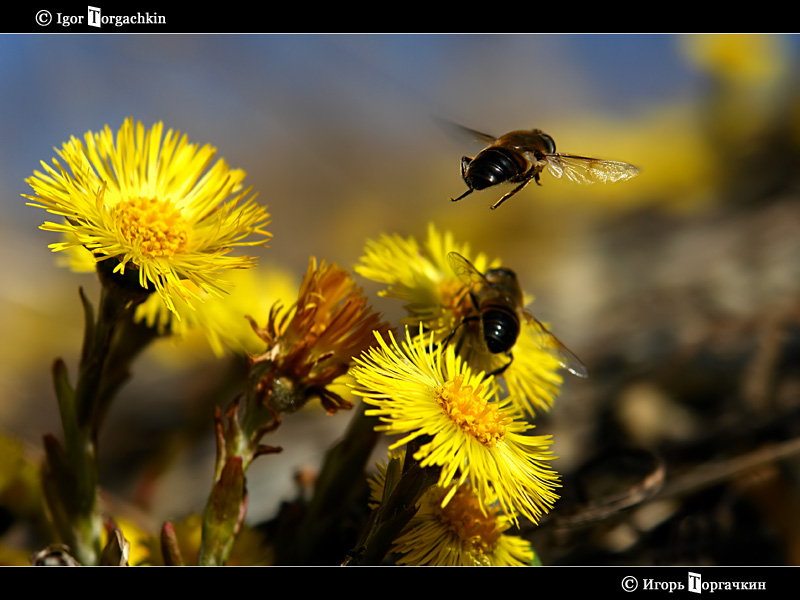 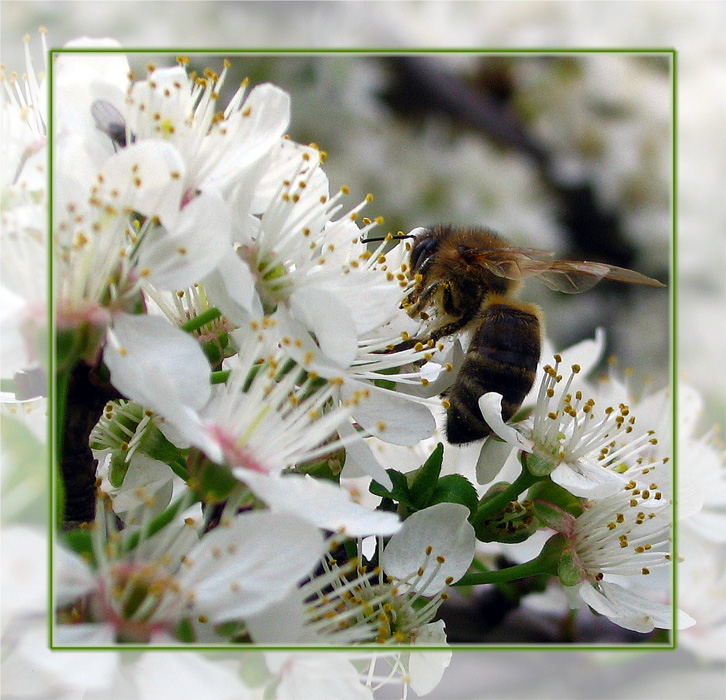 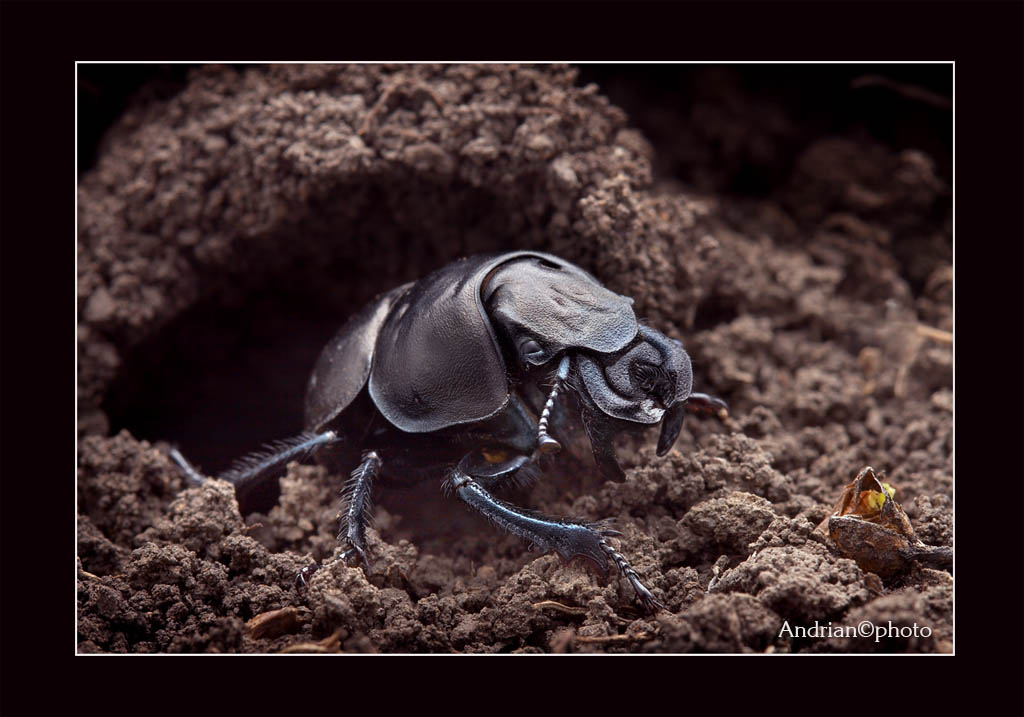 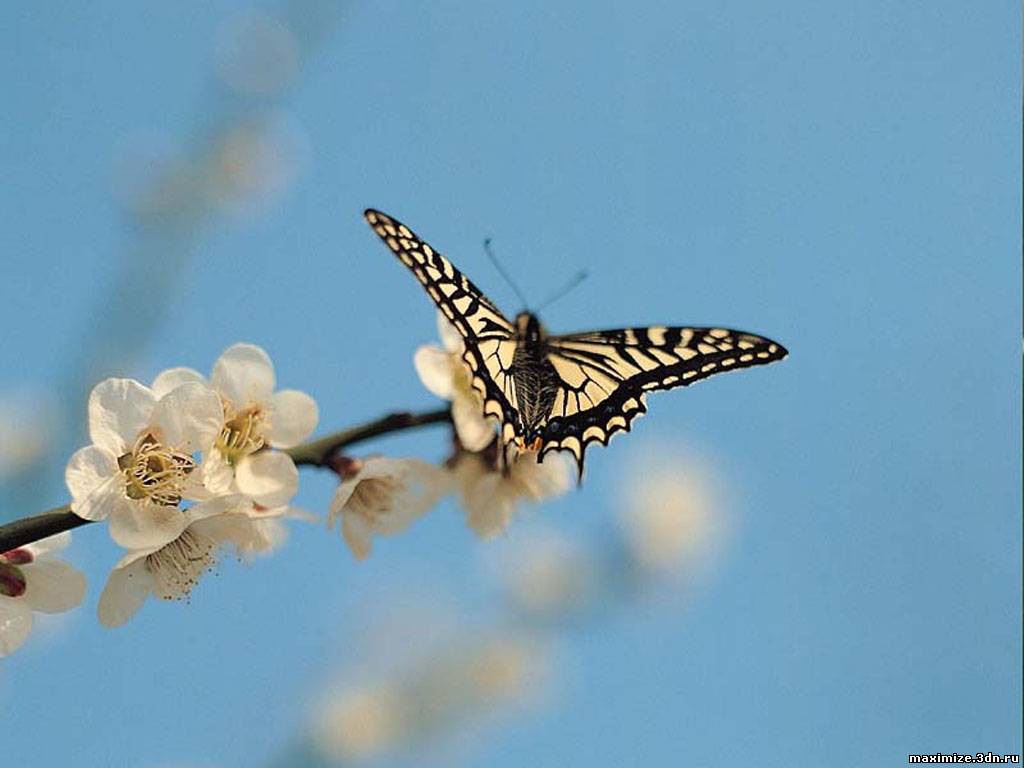 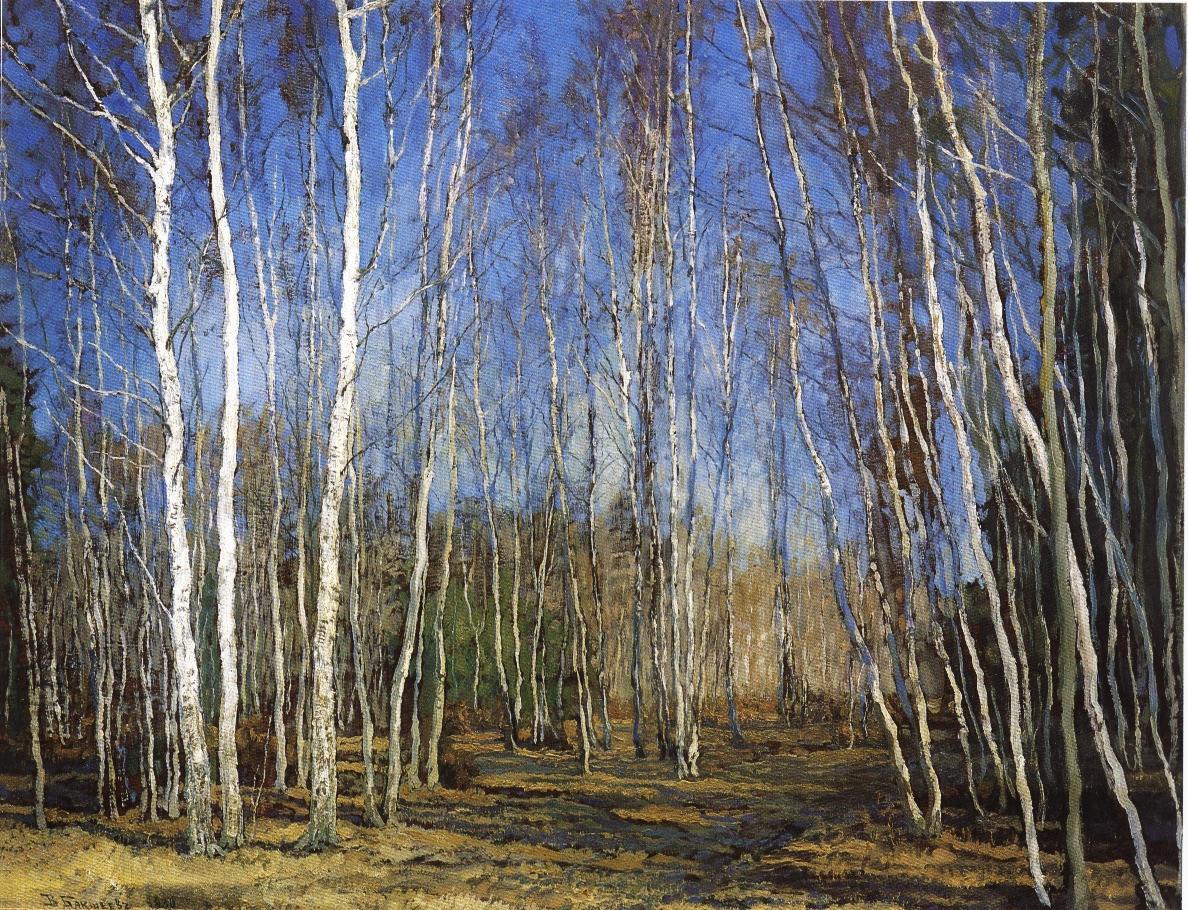 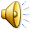